Регистрация на II Всероссийский Фестиваль осуществляется до 26 апреля 2022 г. по ссылке: 
https://docs.google.com/forms/d/e/1FAIpQLSe0lnzHZXCW20YzkNYCnv-9bm3sw8ah0gCmtBk3AU6s__nDlQ/viewform?usp=sf_link
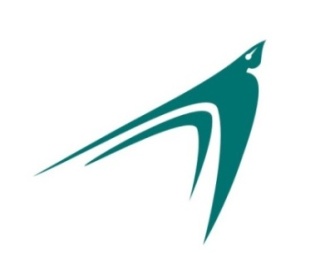 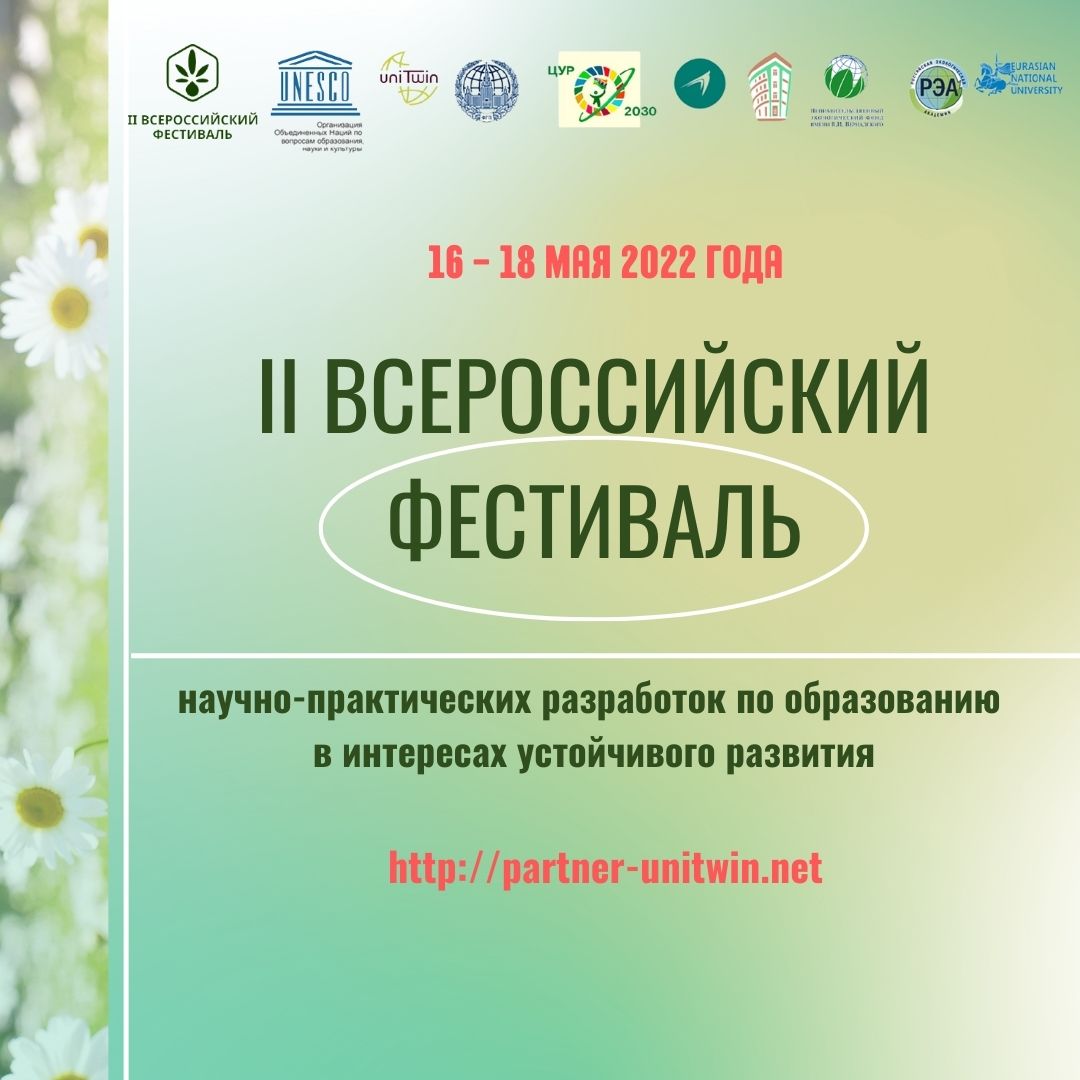 http://partner-unitwin.net/
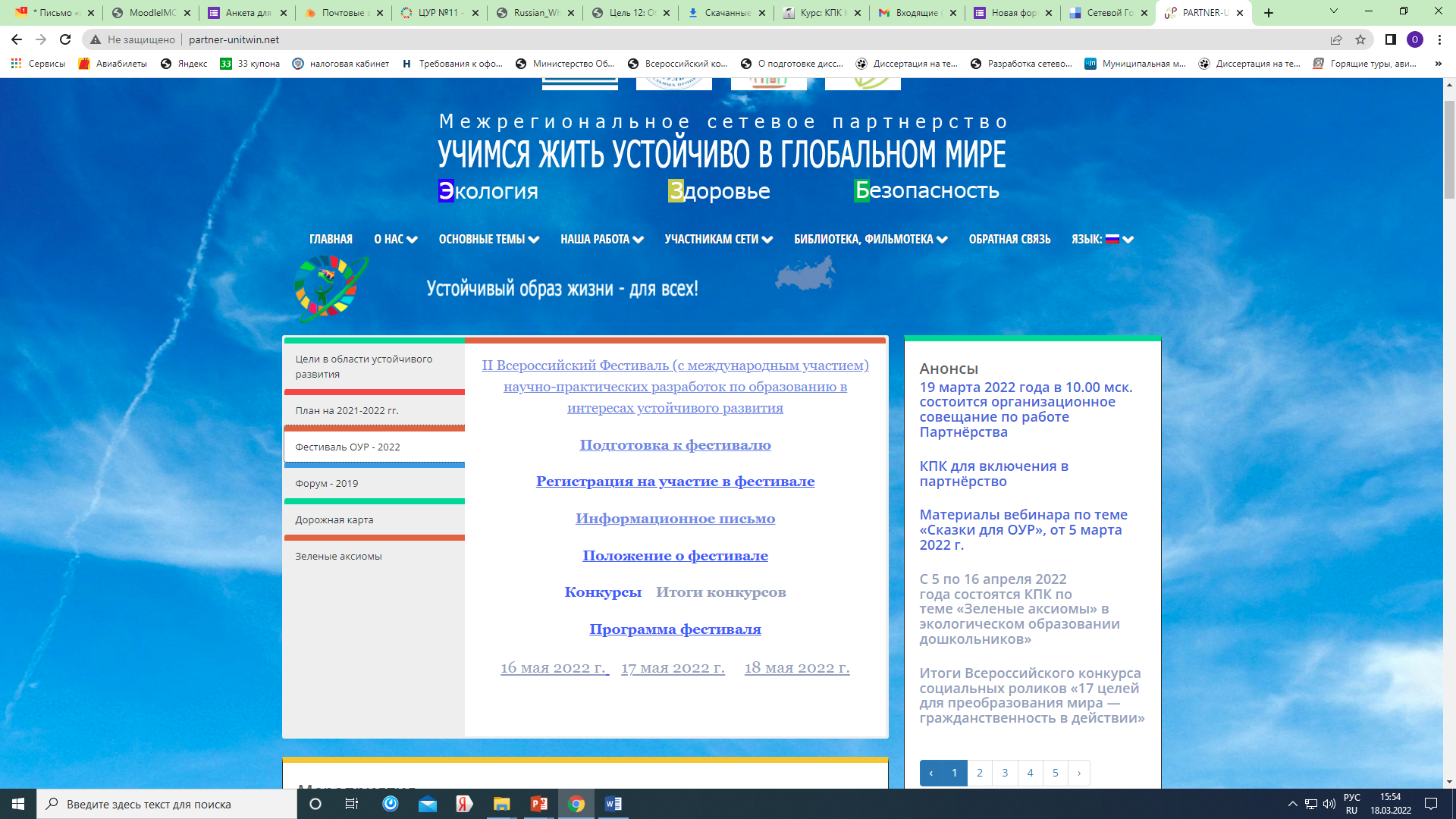 II Всероссийский Фестиваль
http://partner-unitwin.net
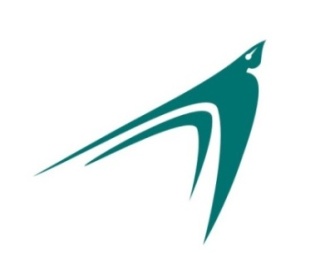 II Всероссийский Фестиваль
http://partner-unitwin.net
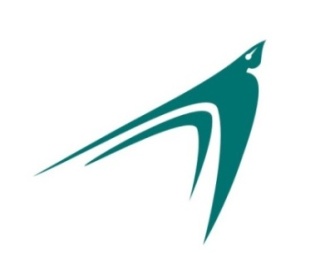 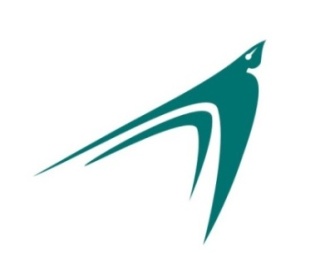 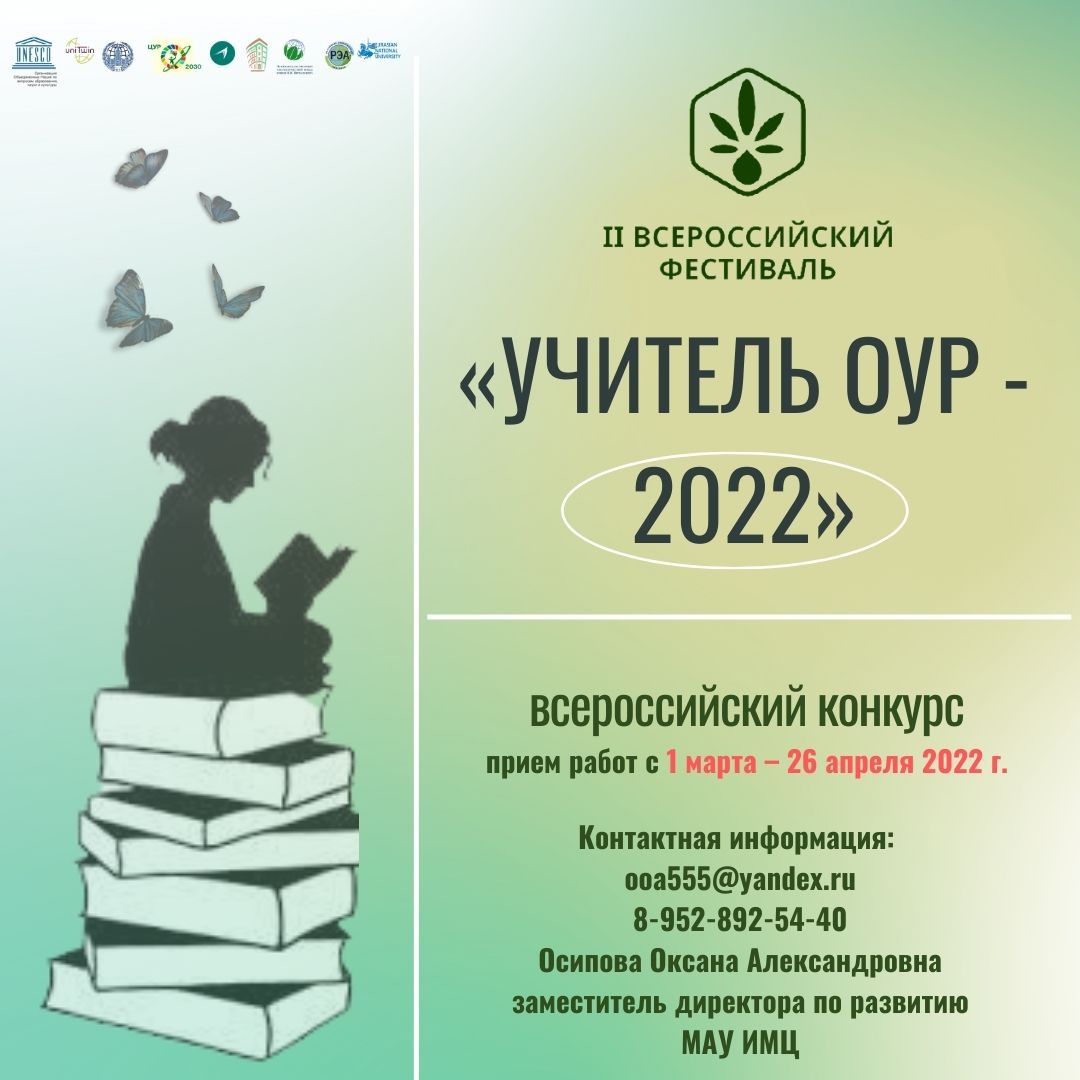 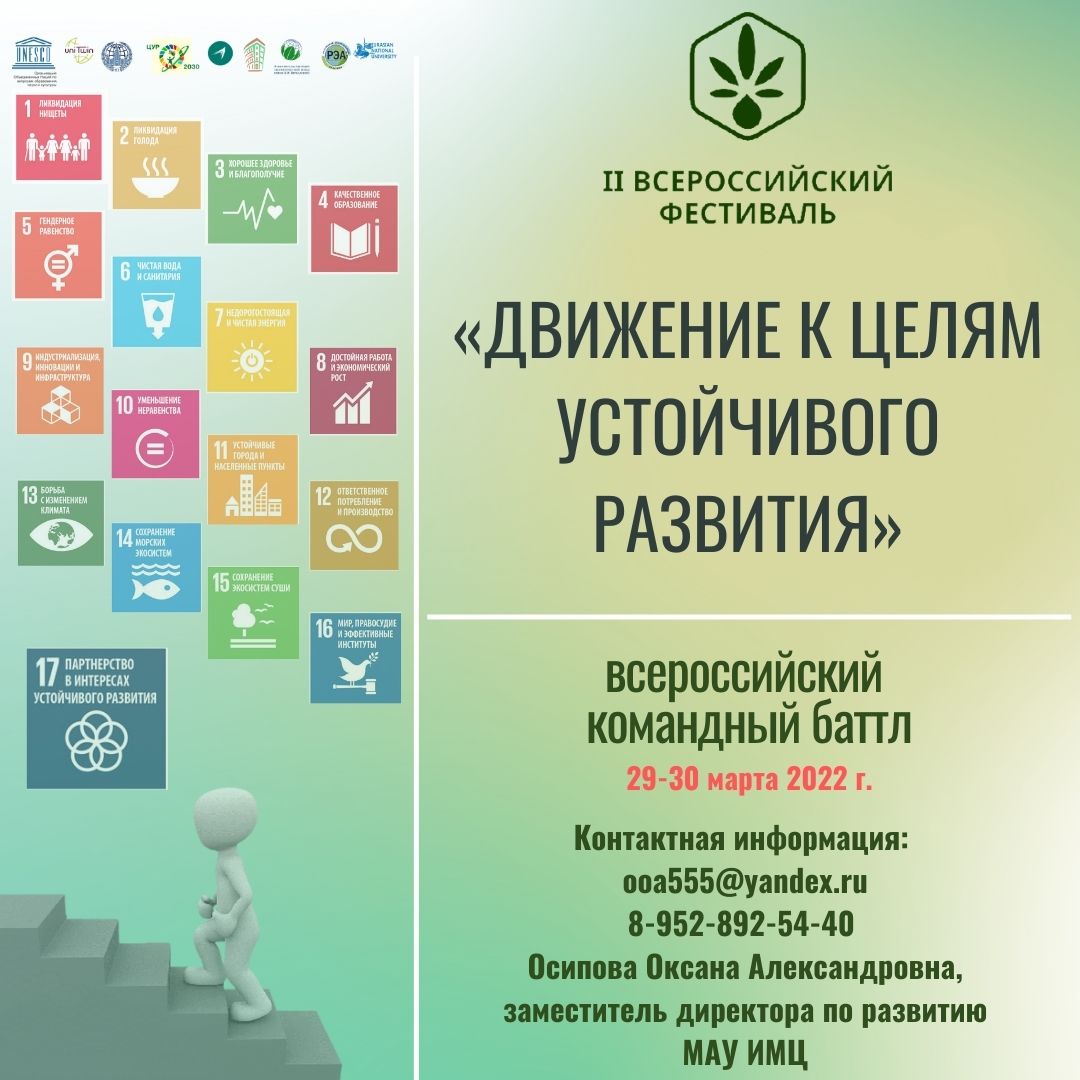 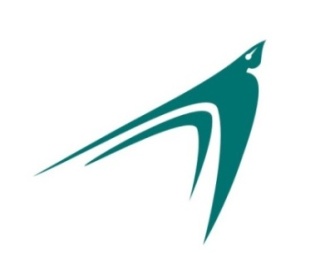 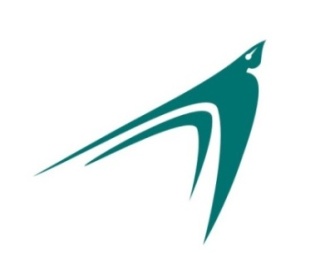 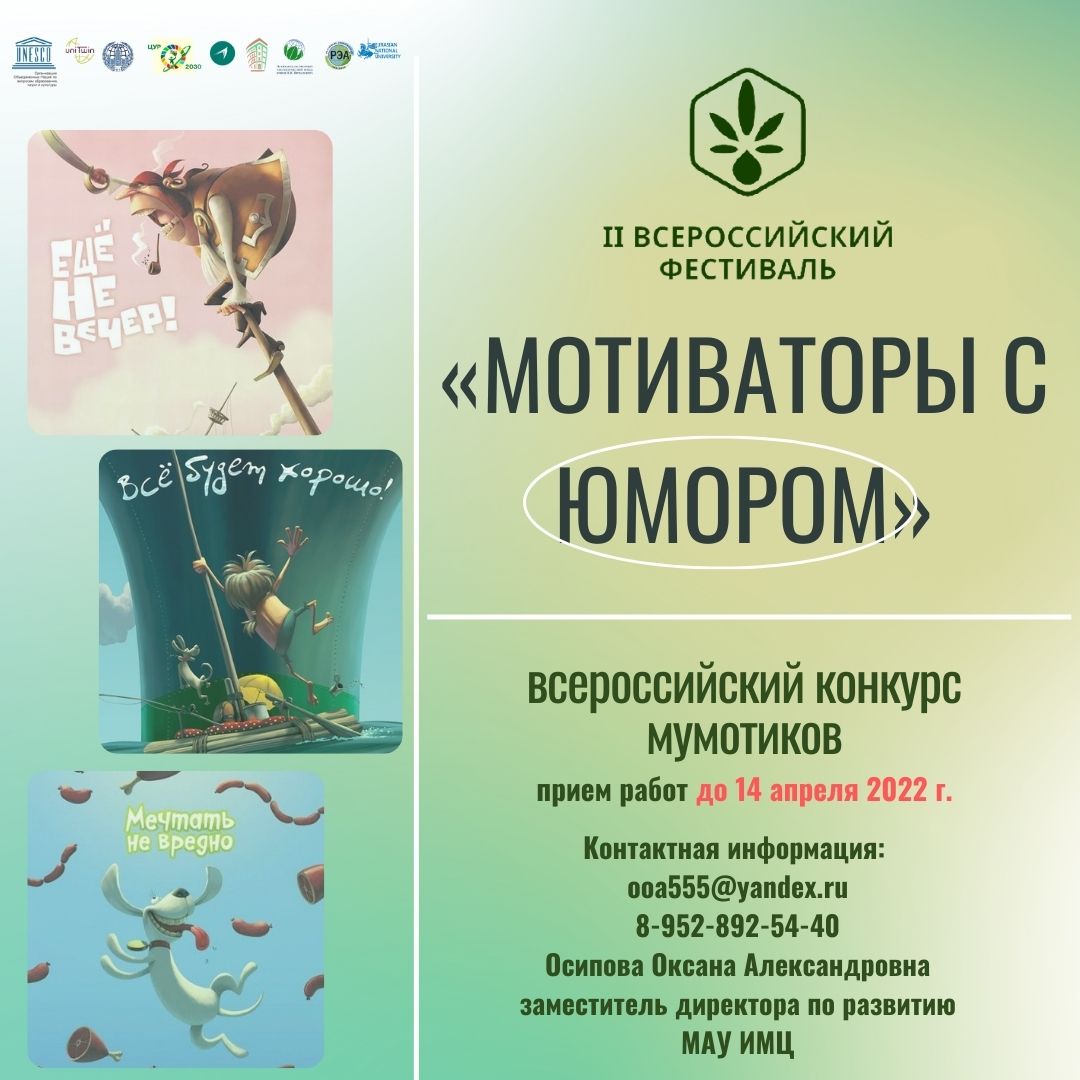 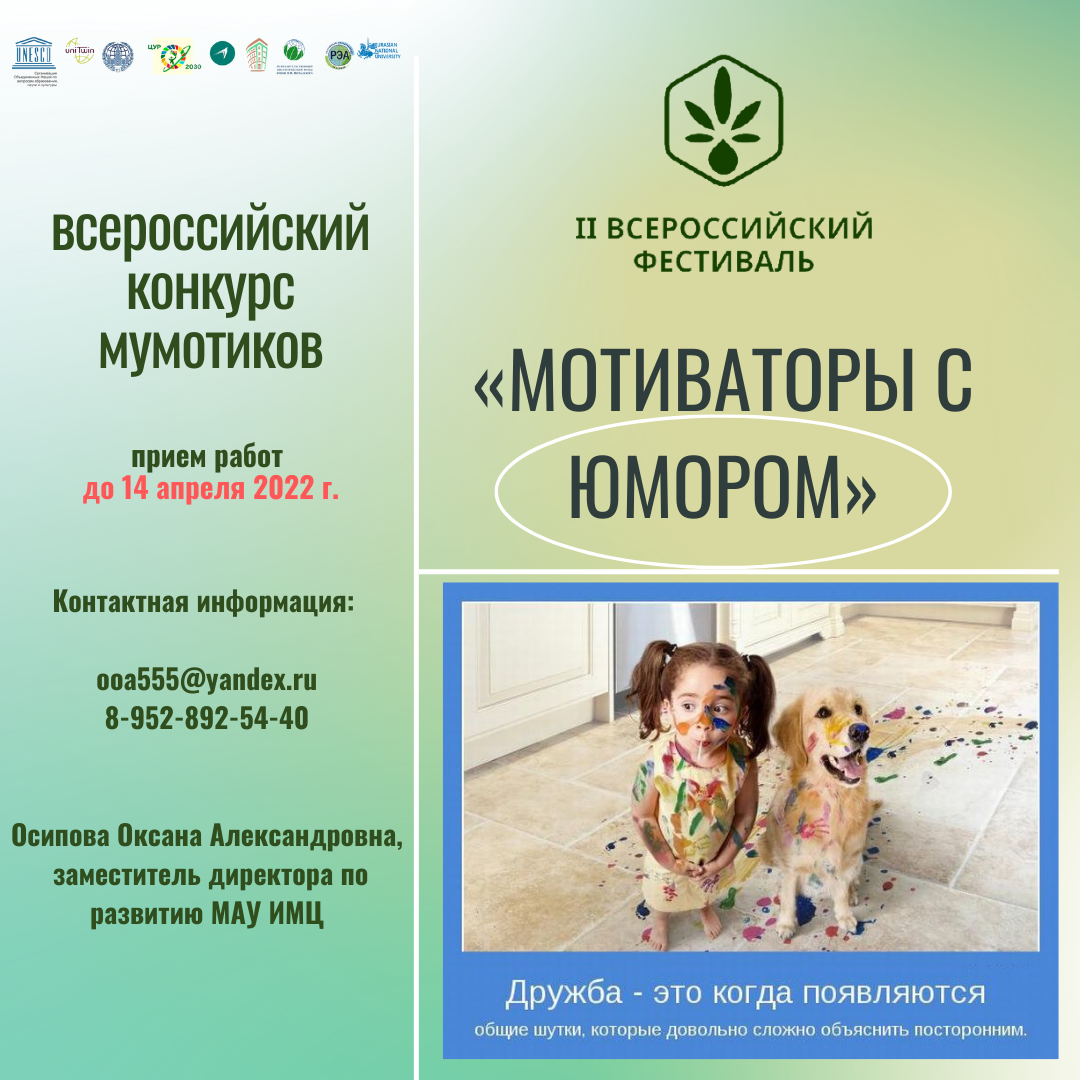 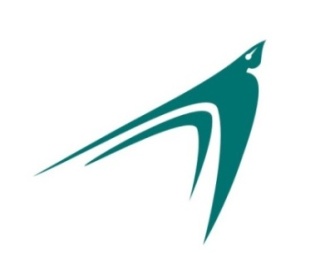 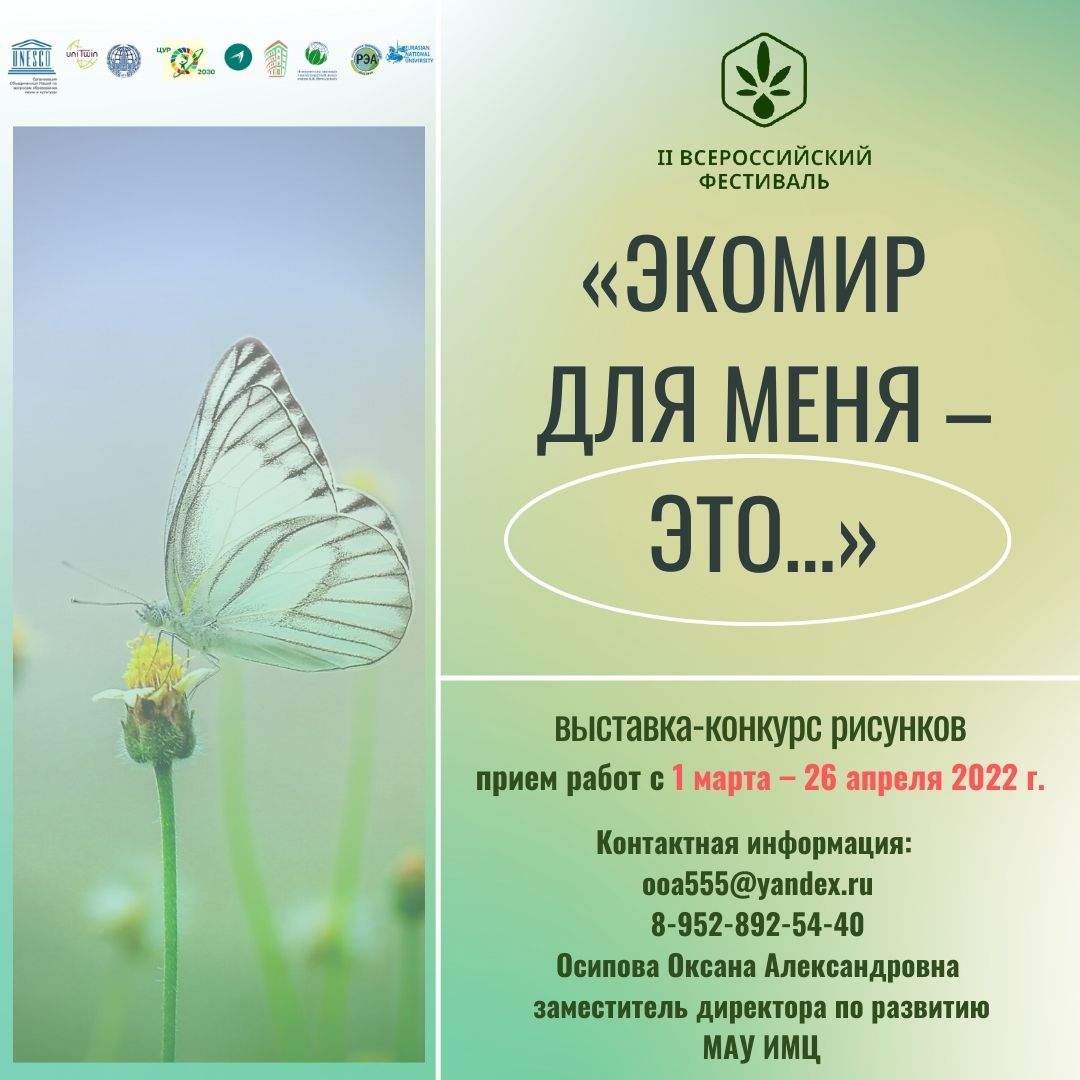 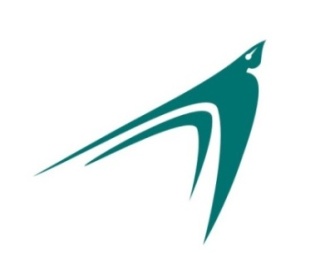 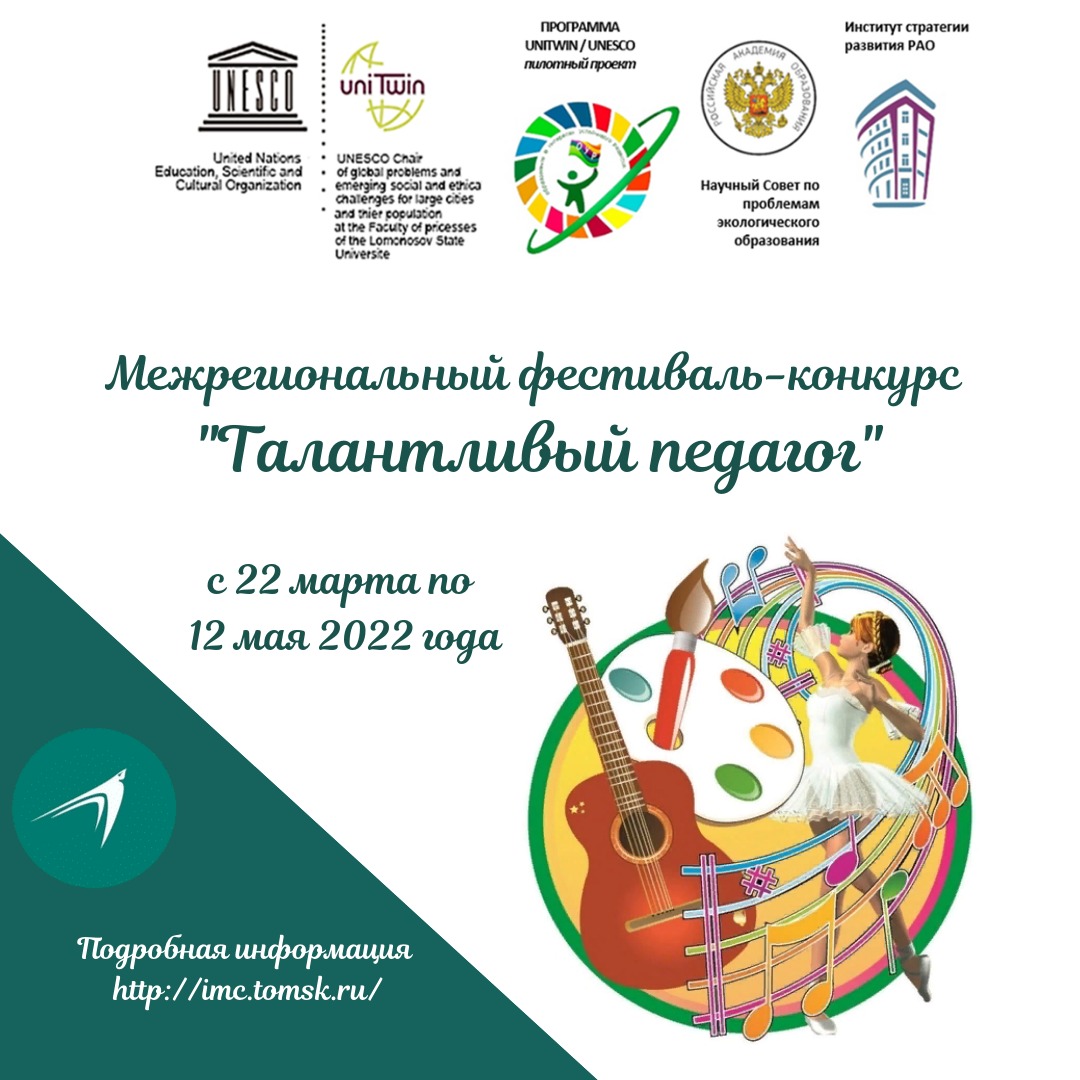 Анкета для участников, заключивших соглашение 
о включении в пилотный проект по образованию 
для устойчивого развития «Межрегиональное сетевое партнерство: Учимся жить устойчиво в глобальном мире: Экология. Здоровье. Безопасность»
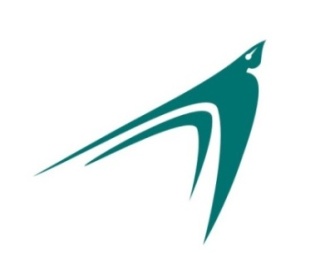 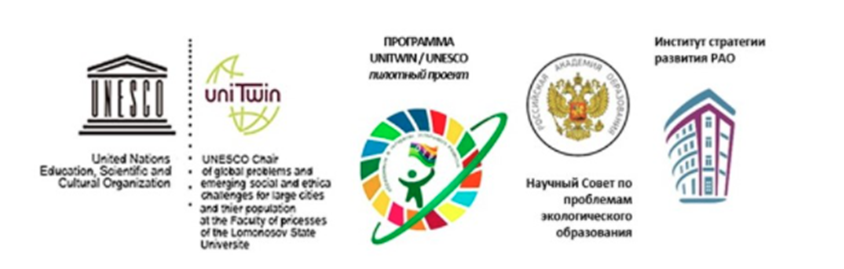 https://docs.google.com/forms/d/e/1FAIpQLSdlkGKwVDf8szd7KaAXLUHbBLdr66GvKutlABYuuhG0rTqWgQ/viewform


Срок заполнения анкеты: 25-31 мая 2022 г.
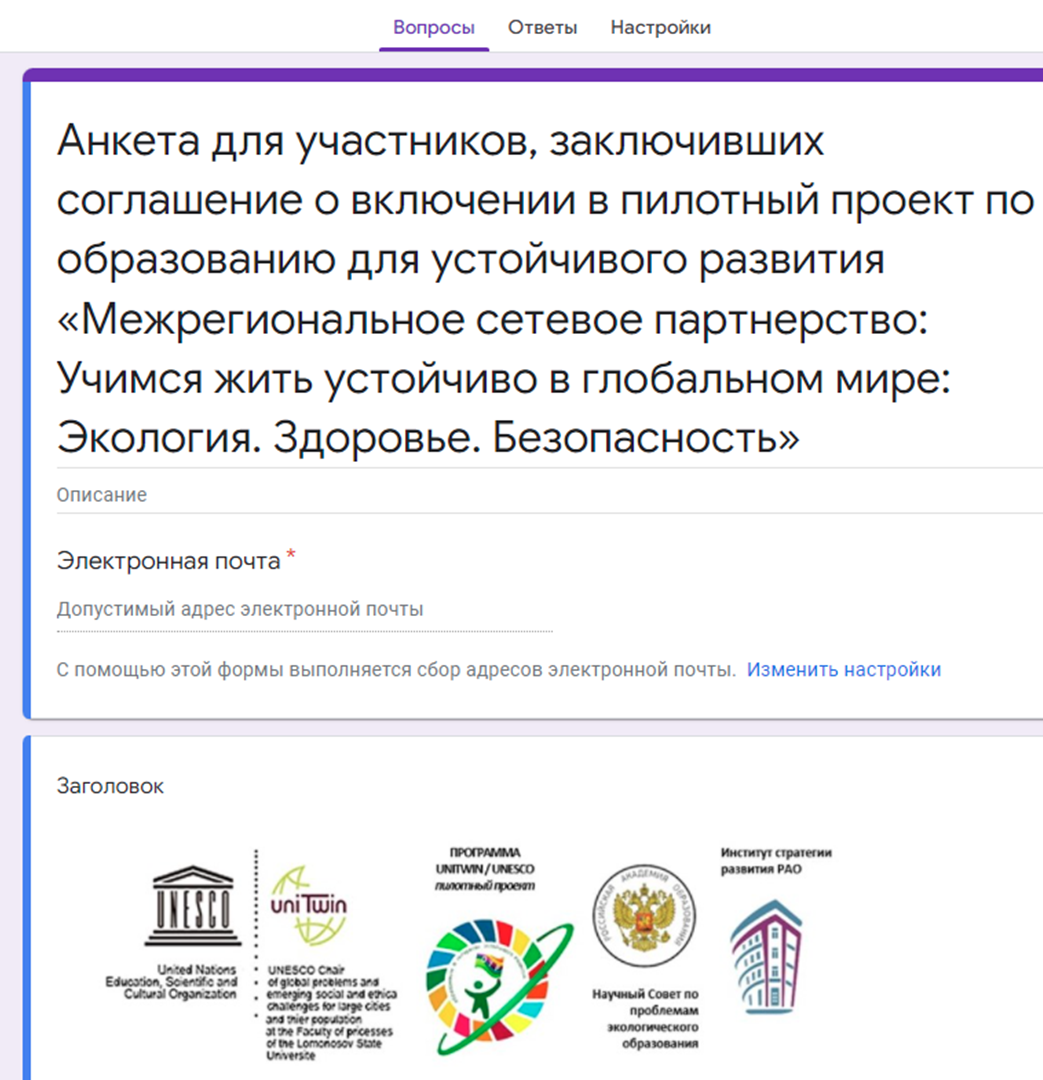 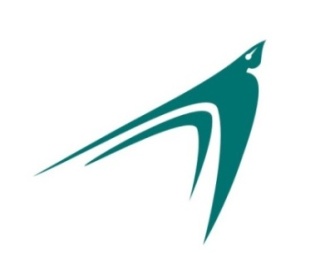 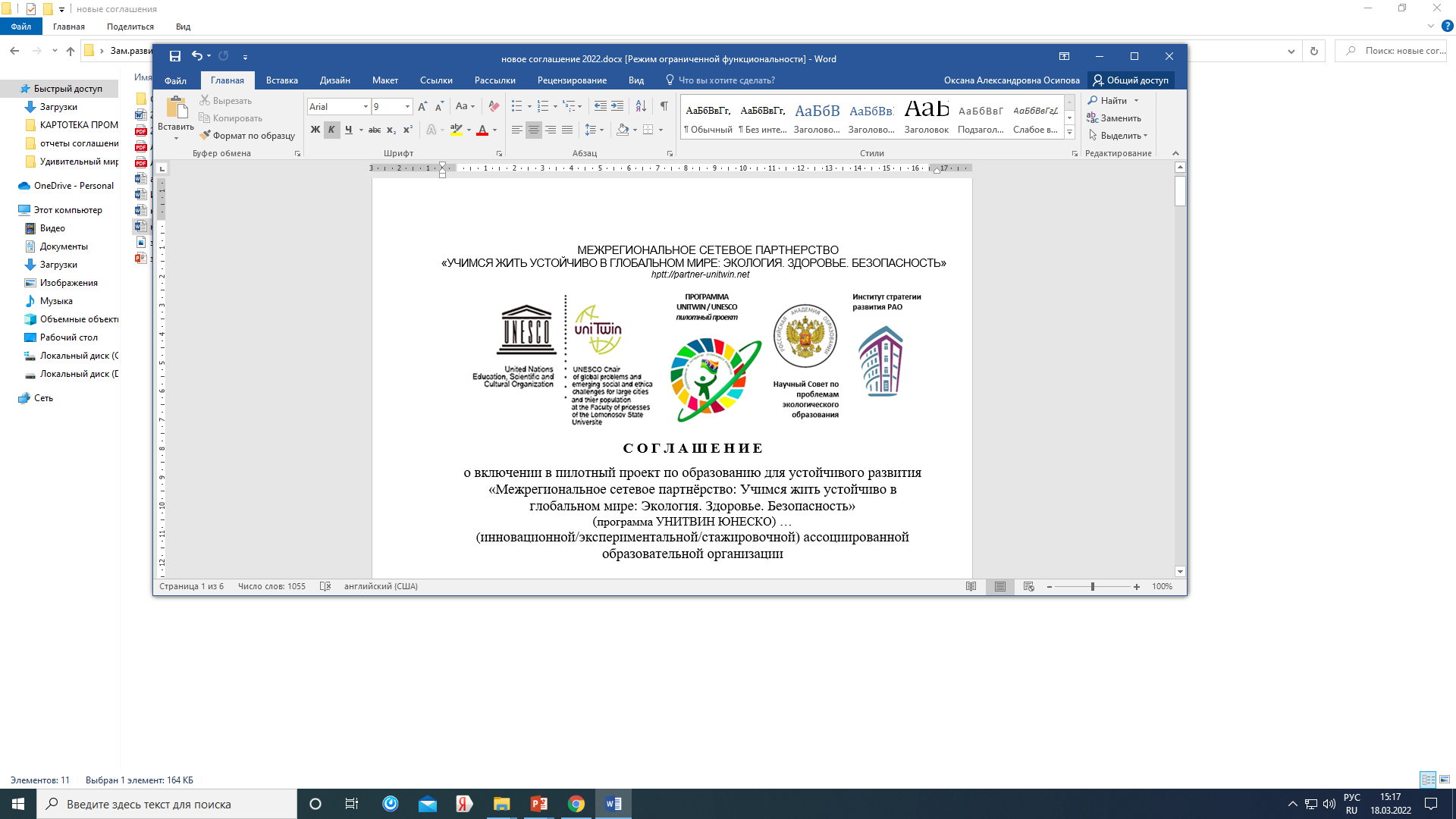 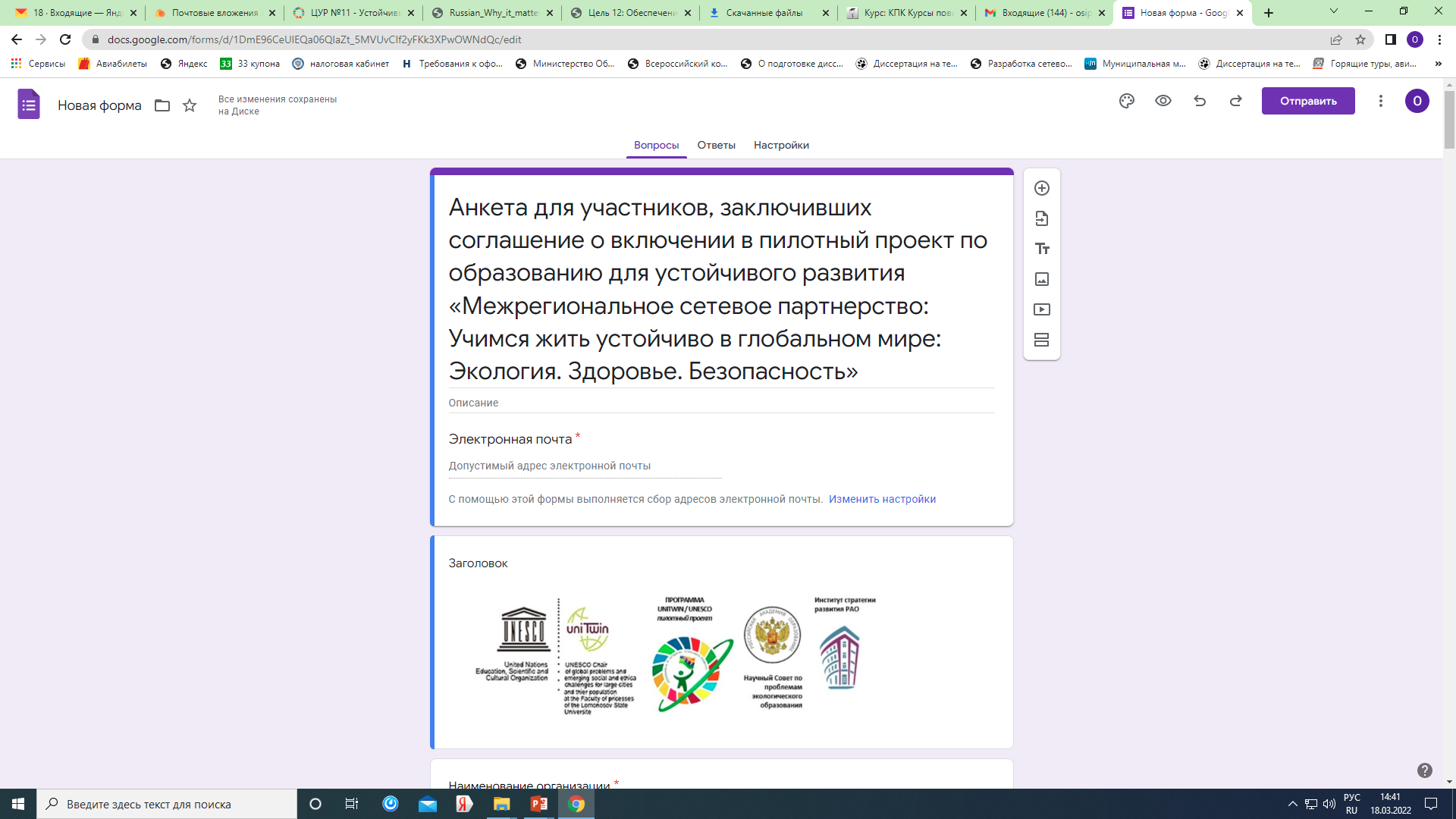 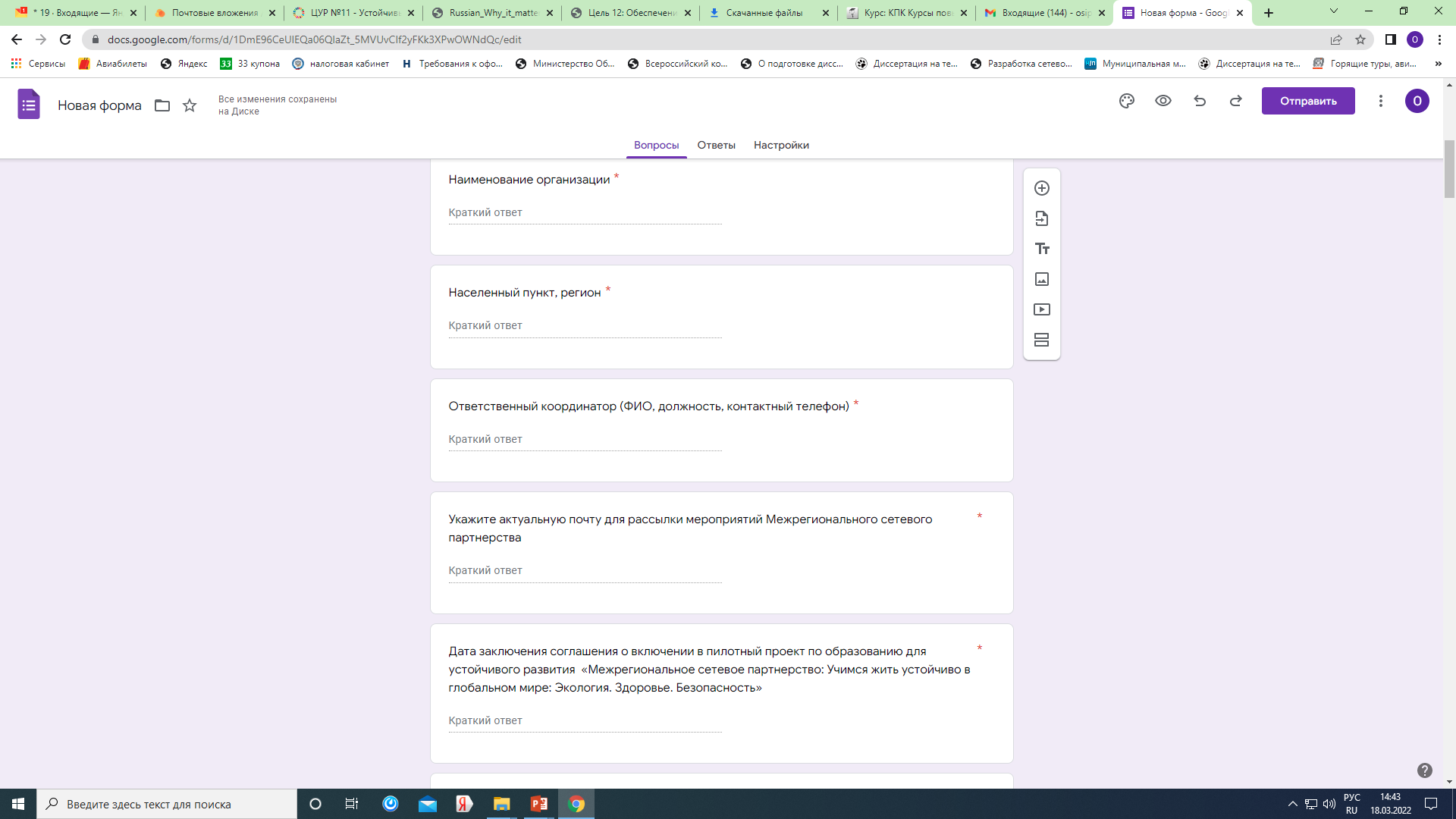 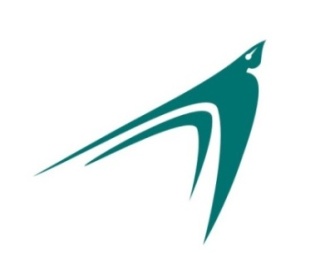 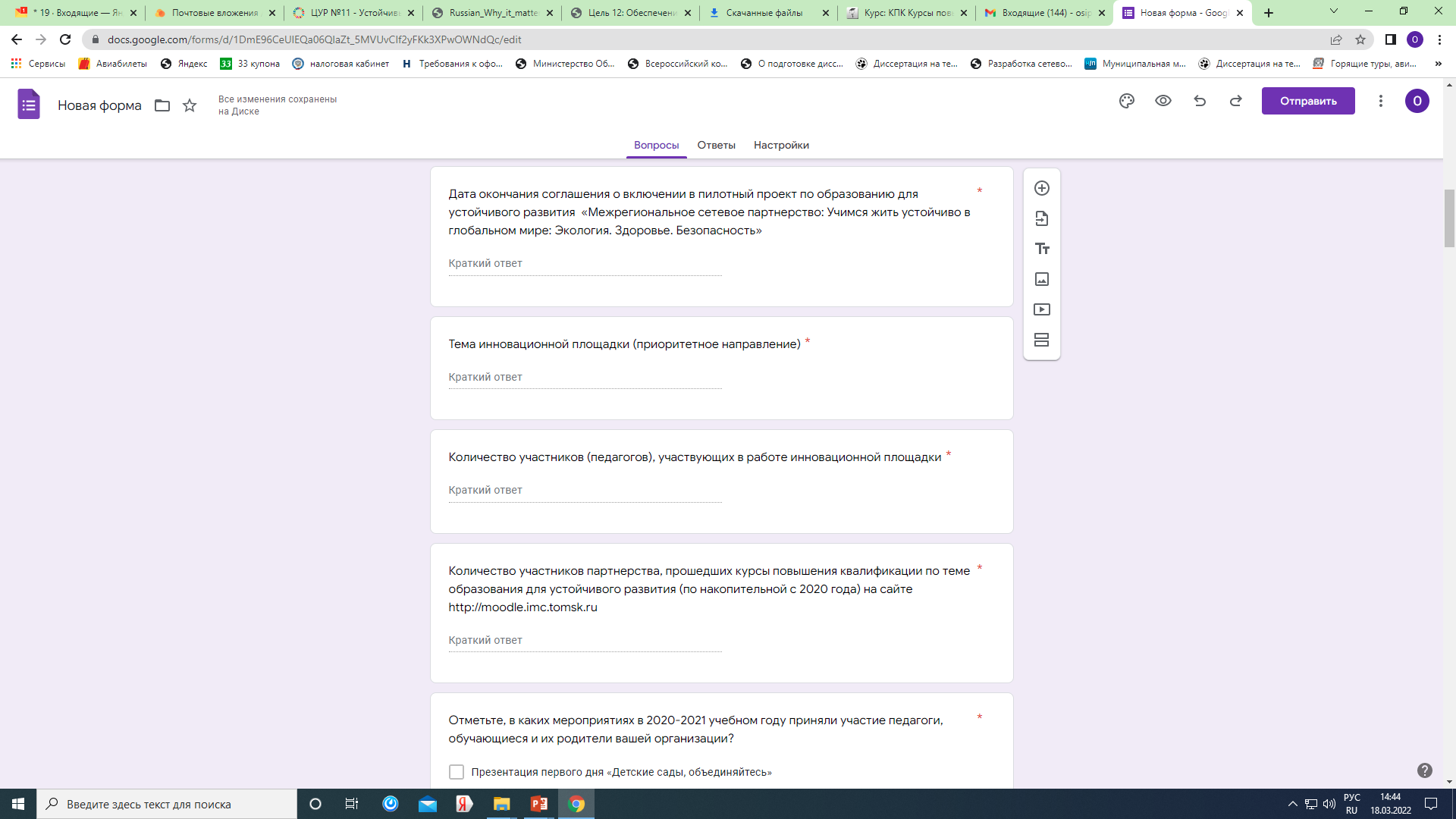 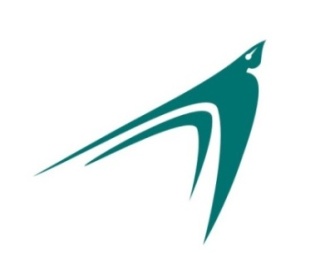 Отметьте, в каких мероприятиях в 2020-2021 учебном году приняли участие педагоги, обучающиеся и их родители вашей организации? *
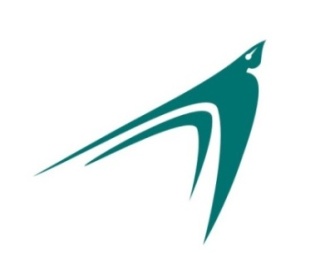 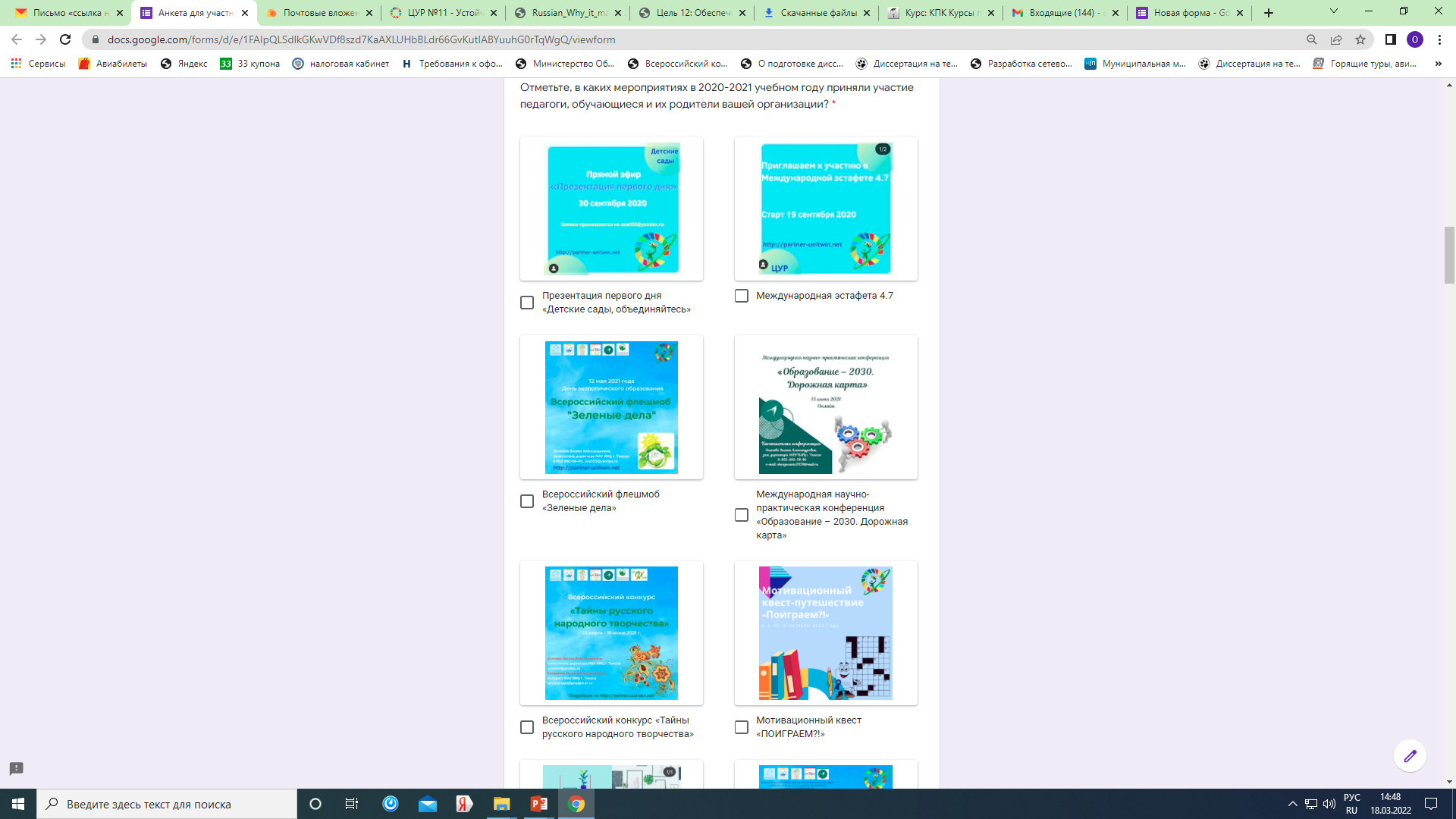 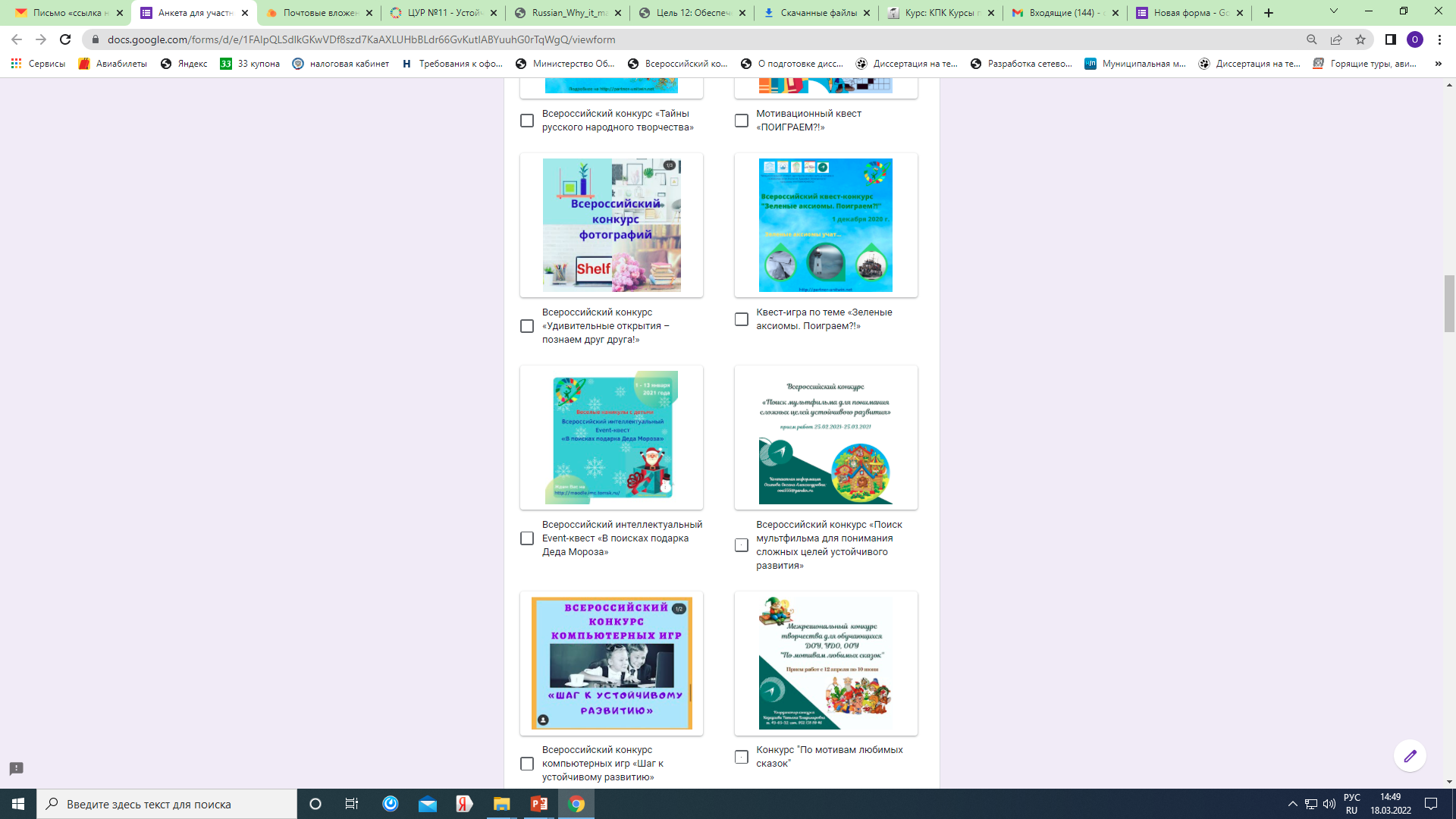 Отметьте, в каких мероприятиях в 2020-2021 учебном году приняли участие педагоги, обучающиеся и их родители вашей организации? *
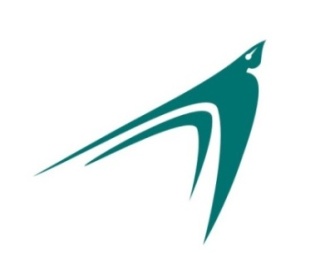 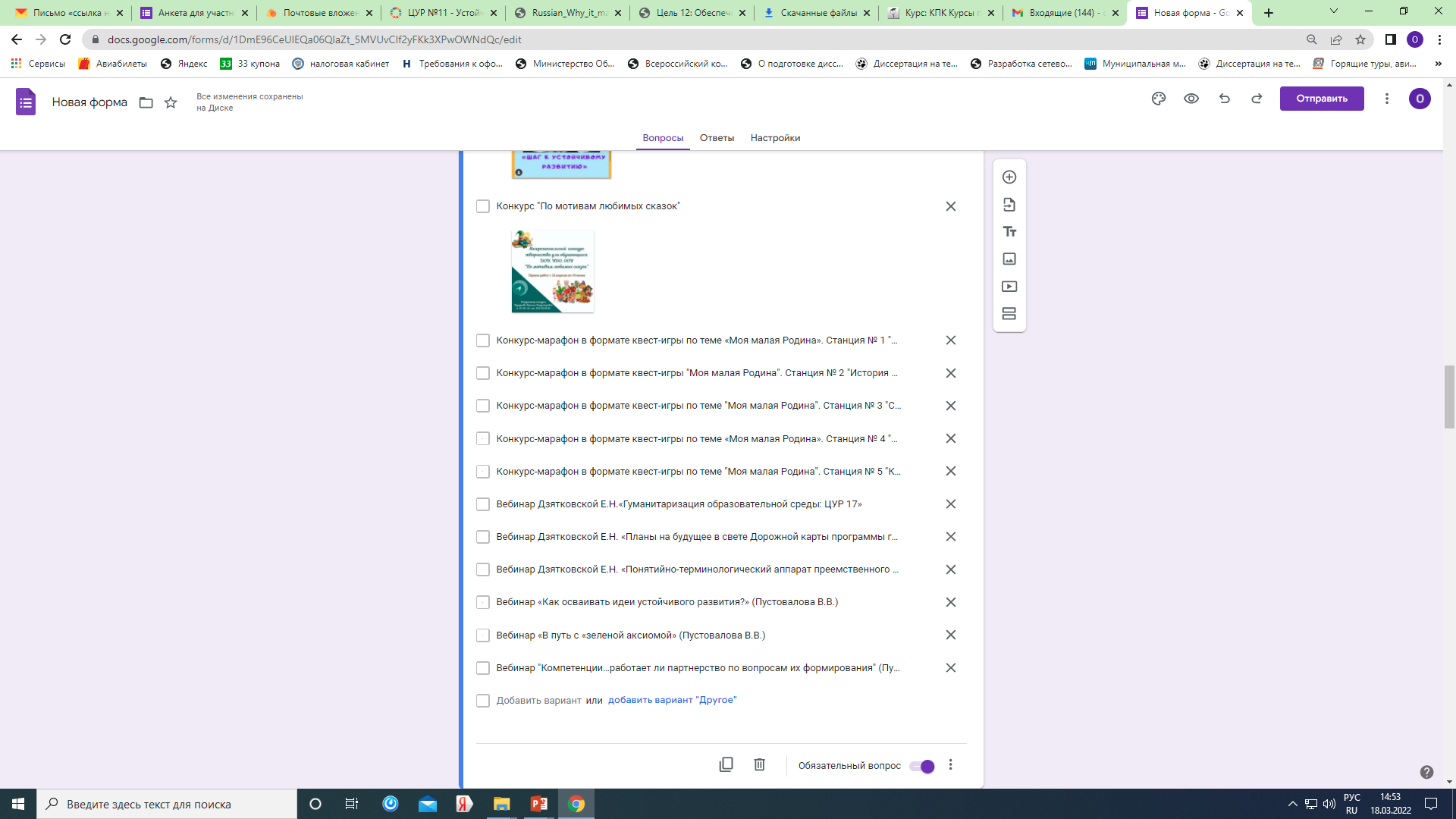 Отметьте, в каких мероприятиях в 2021-2022 учебном году (август 2021 - май 2022 г.) приняли участие педагоги, обучающиеся и их родители вашей организации? *
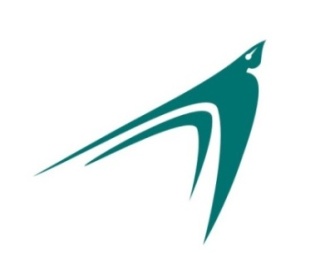 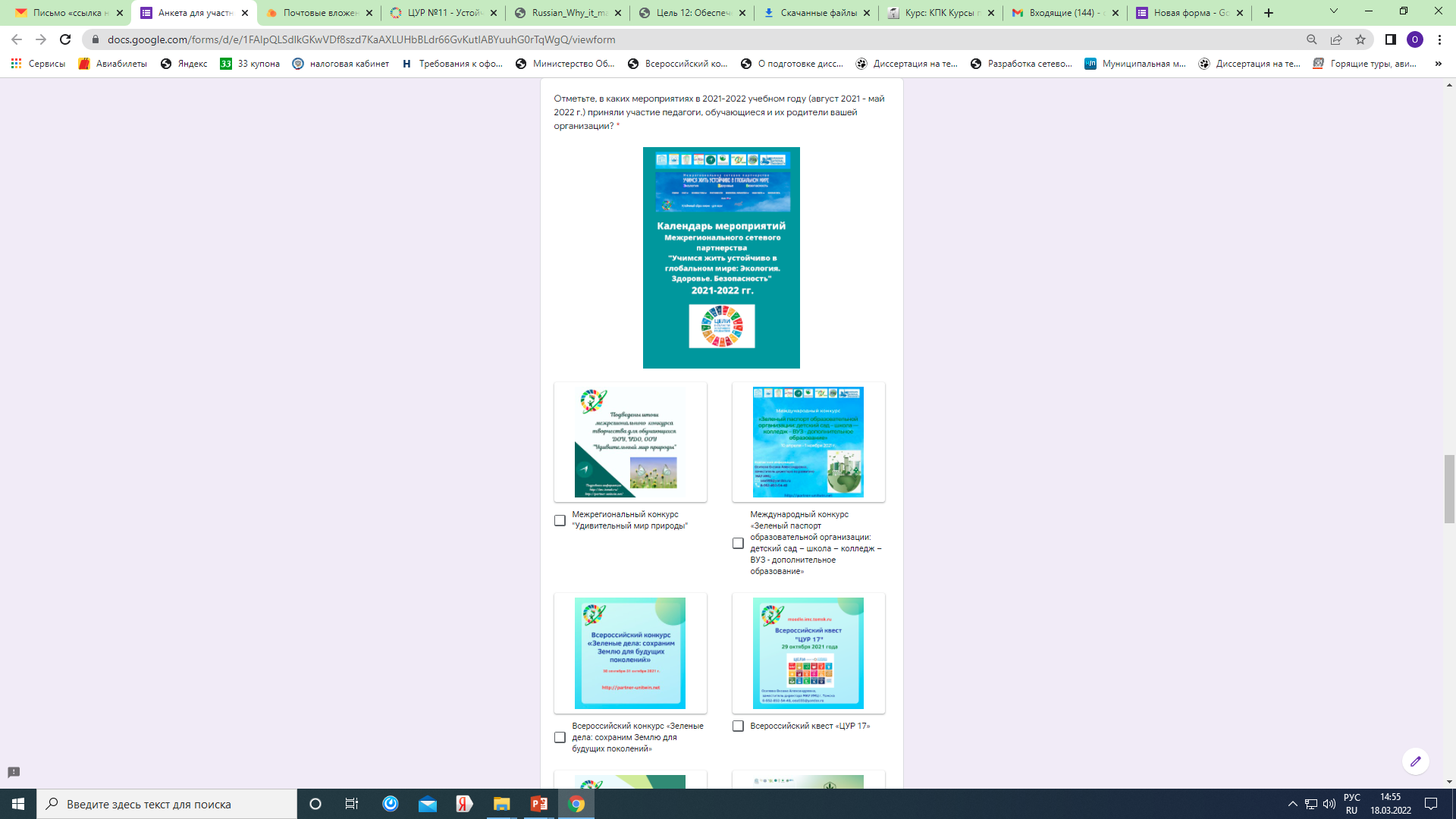 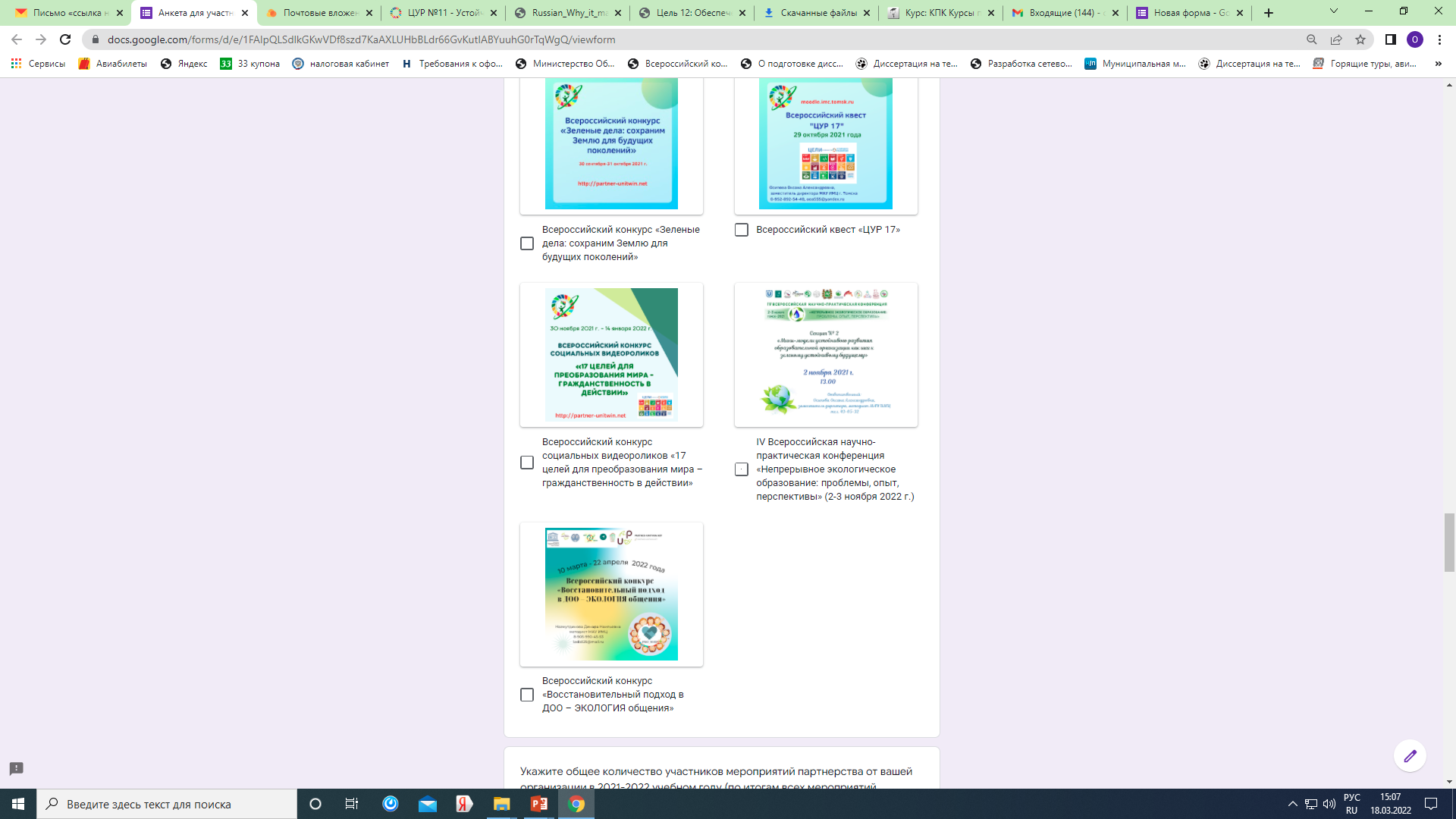 Принимали ли Вы участие во II Всероссийском Фестивале 16-18 мая 2022 г. (с международным участием) научно-практических разработок по образованию для устойчивого развития. Если да, то отметьте, в каких мероприятиях *
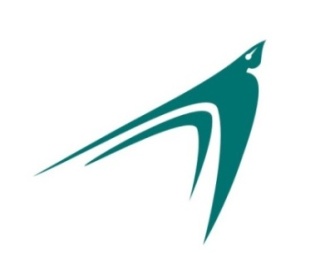 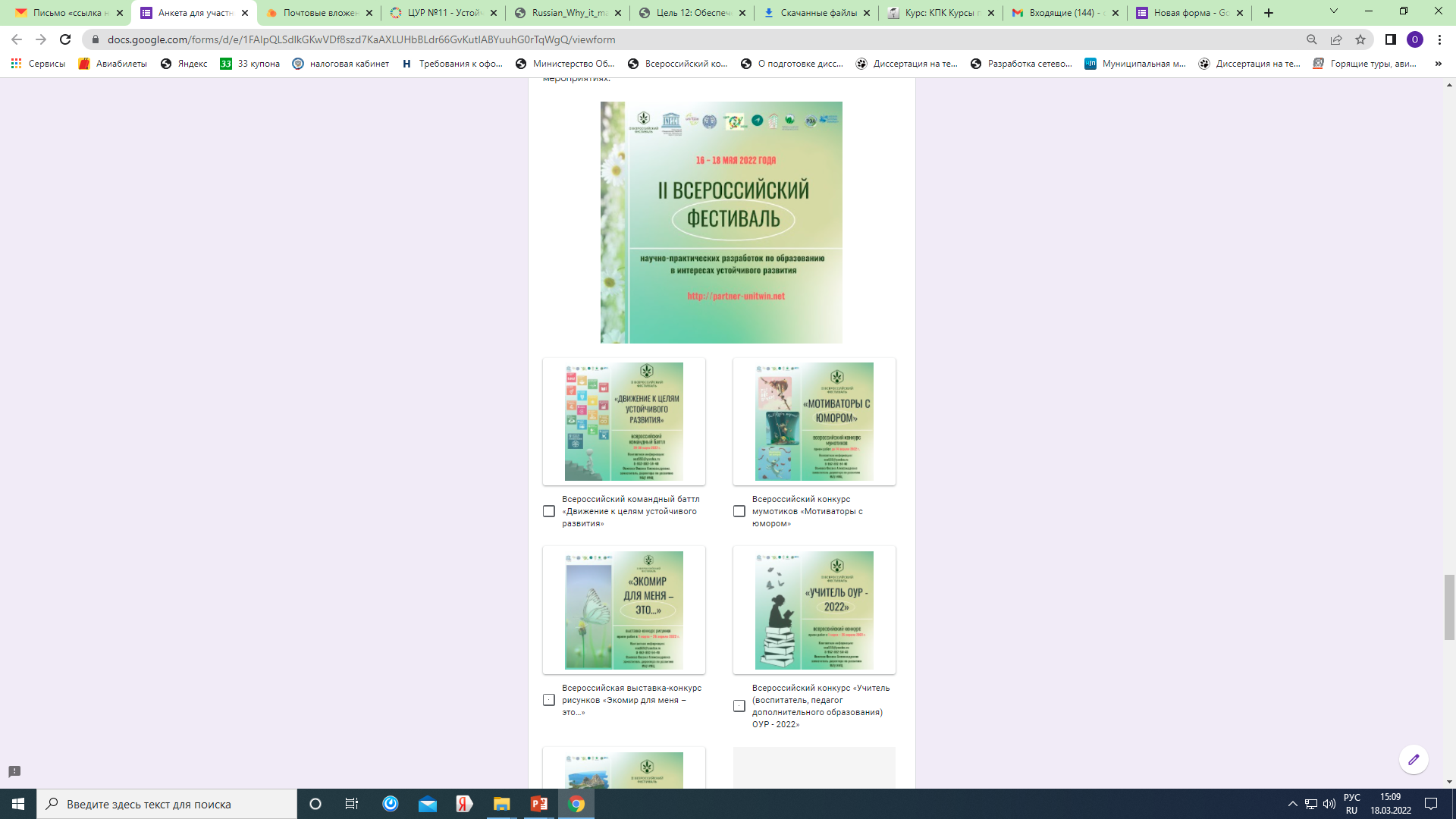 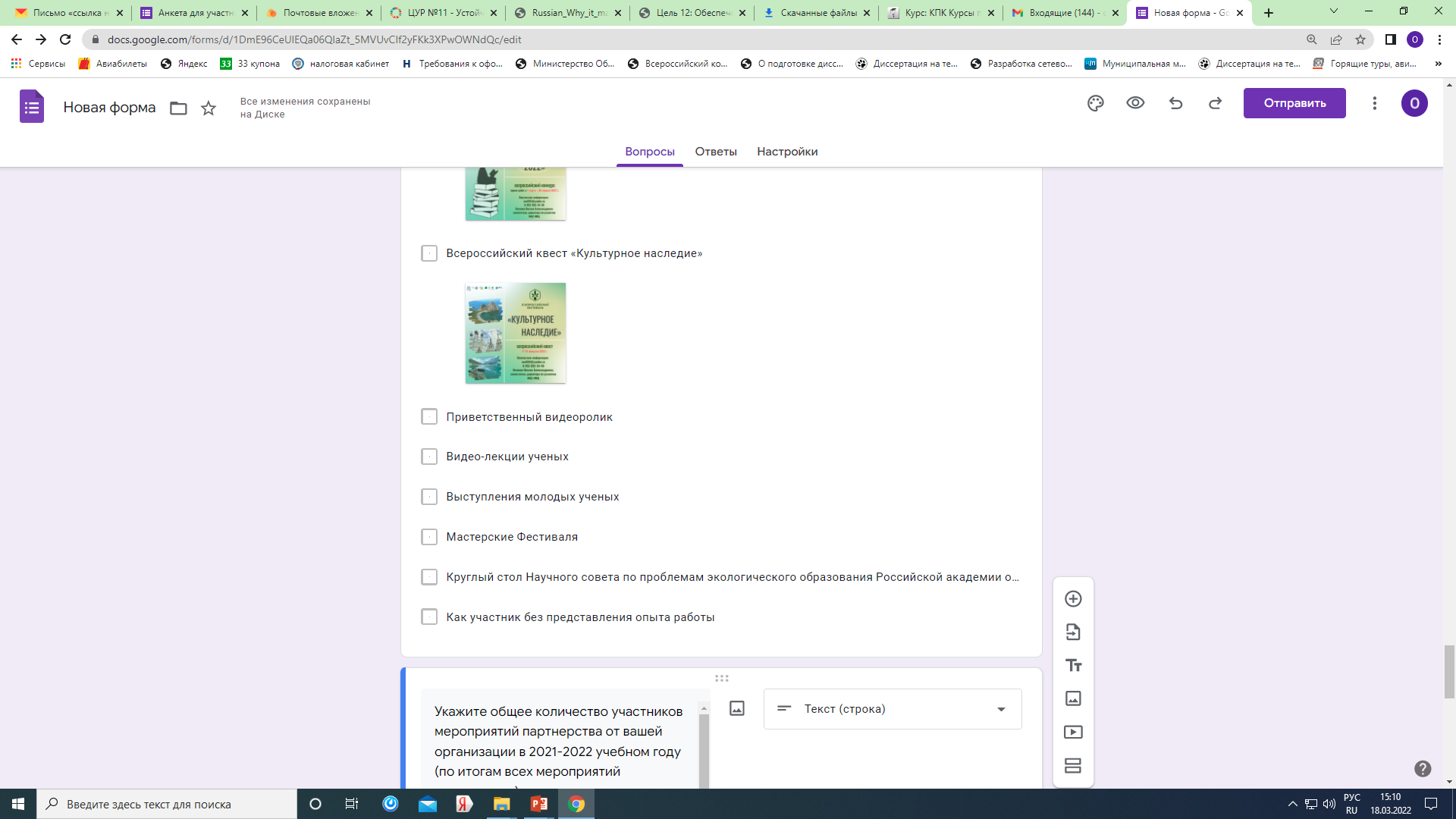 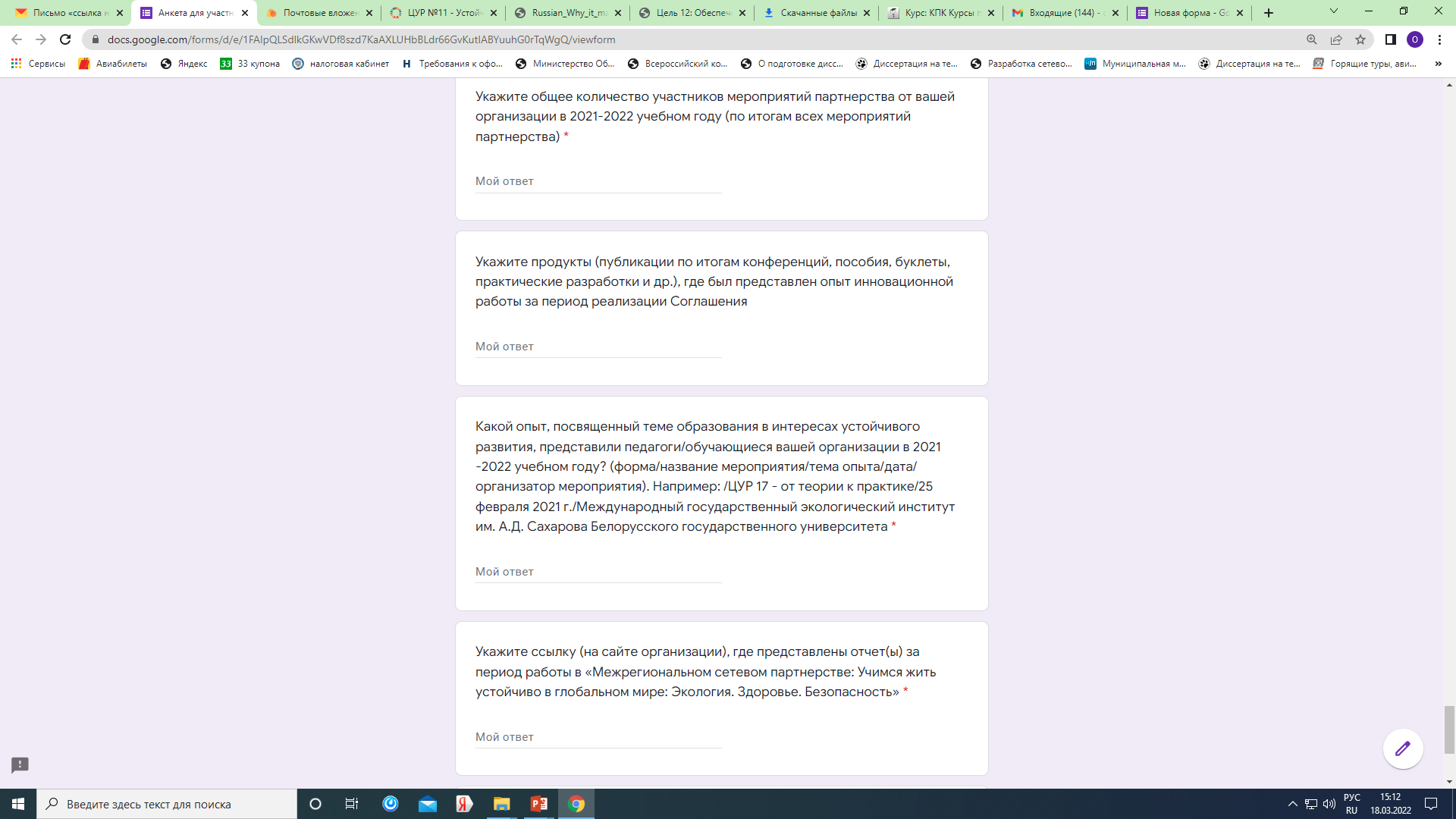 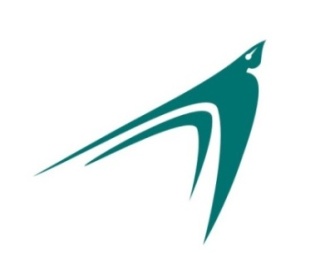 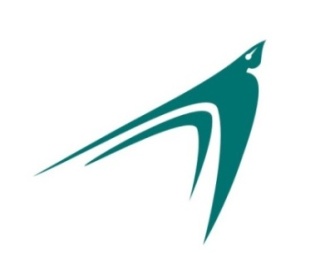 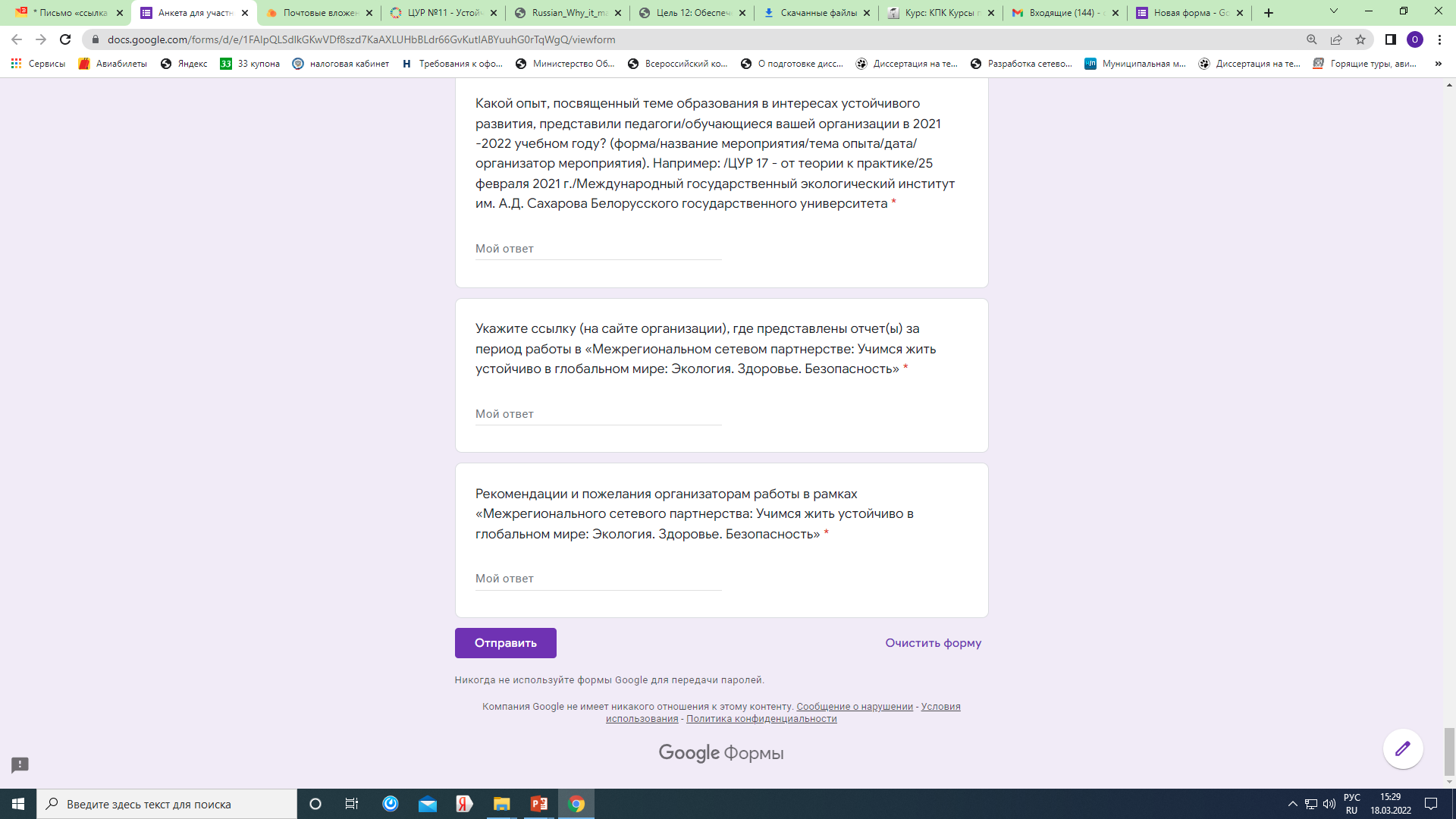 https://docs.google.com/forms/d/e/1FAIpQLSdlkGKwVDf8szd7KaAXLUHbBLdr66GvKutlABYuuhG0rTqWgQ/viewform


Срок заполнения анкеты: 25-31 мая 2022 г.
Наши контакты

Сайт МАУ ИМЦ  - http://imc.tomsk.ru/
 
Сайт межрегионального партнерства - http://partner-unitwin.net

Электронная почта Осиповой Оксаны Александровны (вопросы по мероприятиям)
                                                     ooa555@yandex.ru
                                                      
                                                       8-952-892-54-40
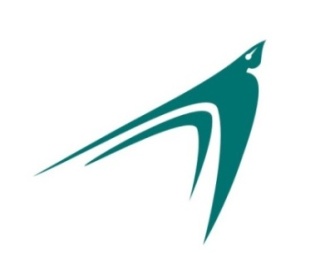 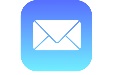 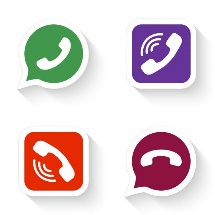 Мы в социальных сетях
ВКОНТАКТЕ – vk.com/club186357473

TELEGRAM - https://t.me/+dSKSSTLLdLczMTRi

INSTAGRAM - mau_imc_tomsk
Создание  устойчивых партнерских  отношений
ЦУР 17
Скрипина  Елена  Александровна, 
заместитель заведующего  
МАДОУ № 14, г. Екатеринбург
Раздел на сайте образовательной организации
Образовательные организации формируют открытые и общедоступные информационные ресурсы, содержащие информацию об их деятельности, и обеспечивают доступ к таким ресурсам посредством размещения их в информационно-телекоммуникационных сетях, в том числе на официальном сайте образовательной организации в сети "Интернет".
Федеральный закон Российской Федерации от 29 декабря 2012 г. N 273-ФЗ "Об образовании в Российской Федерации". Статьи 28, 29.
Подразделы
Документы.
Пилотный проект.
Координаторы проекта.
План работы партнерства на 2021-2022.
План работы инновационной площадки.
Отчеты работы. инновационной площадки.
Повышение квалификации.
Работа в партнерстве.
Библиотека.
Документы
Нормативные документы.
Соглашения, договора.
Локальные акты ДОУ
Планы, дорожные карты
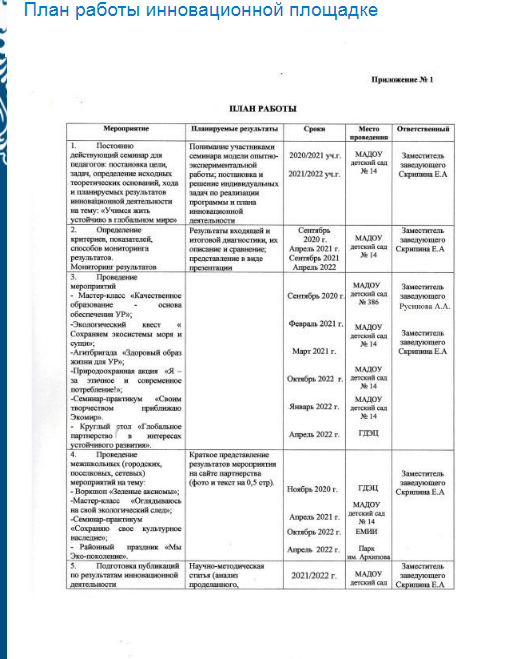 Повышение квалификации
Вебинары.
Курсы повышения квалификации.
Работа в партнерстве  (мероприятия)
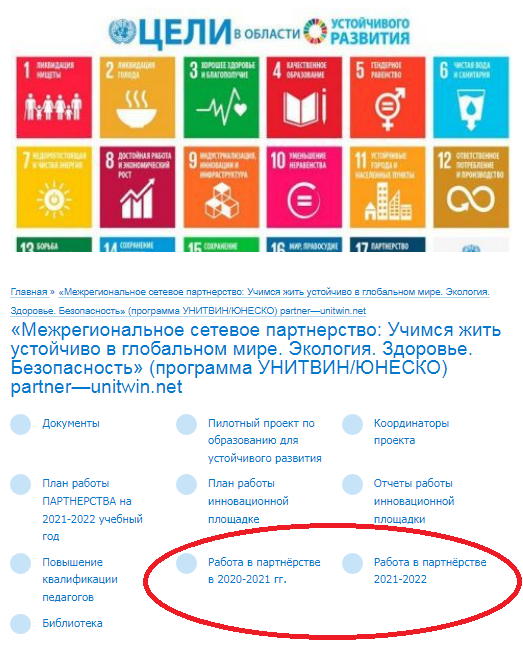 Информация  о  мероприятиях
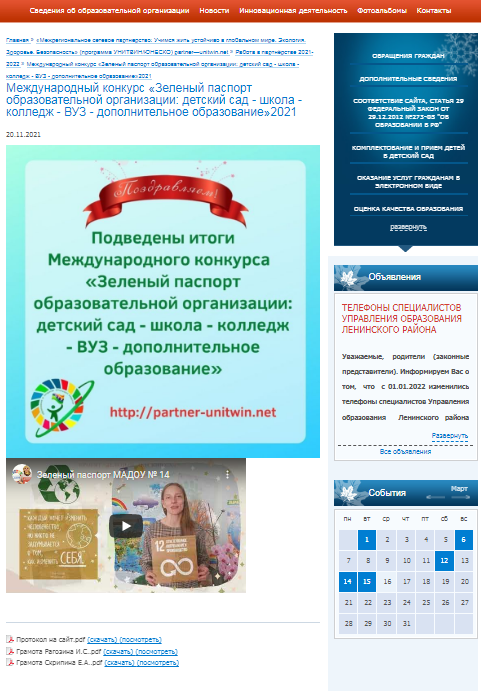 Планирование мероприятий
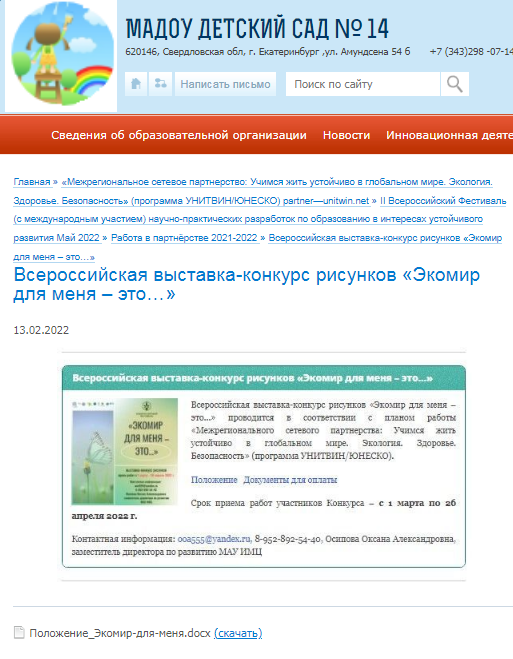 Отчет работы в партнерстве
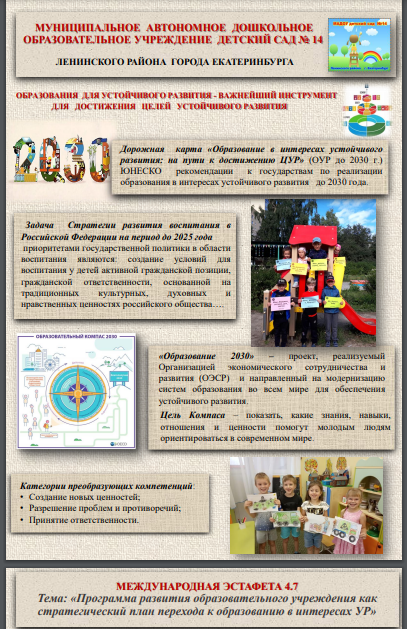 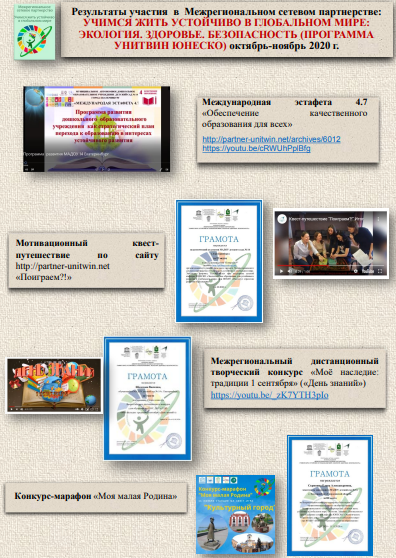 НОВАЯ ФОРМА ОТЧЕТА ( РАЗДЕЛ I.)
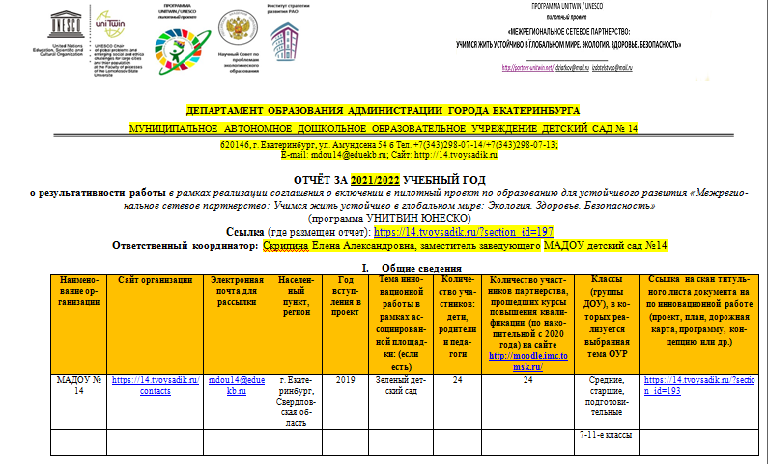 НОВАЯ ФОРМА ОТЧЕТА ( РАЗДЕЛ II)
НОВАЯ ФОРМА ОТЧЕТА ( РАЗДЕЛ III)
НОВАЯ ФОРМА ОТЧЕТА ( РАЗДЕЛ    IV. И V.)
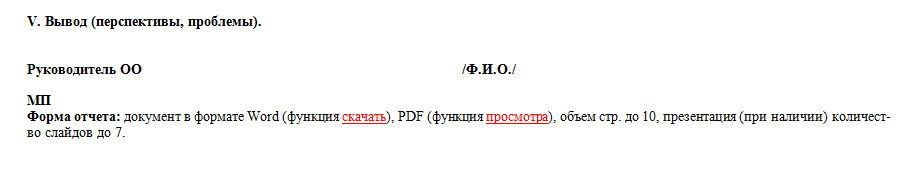 Библиотека (публикации, интернет ресурсы)
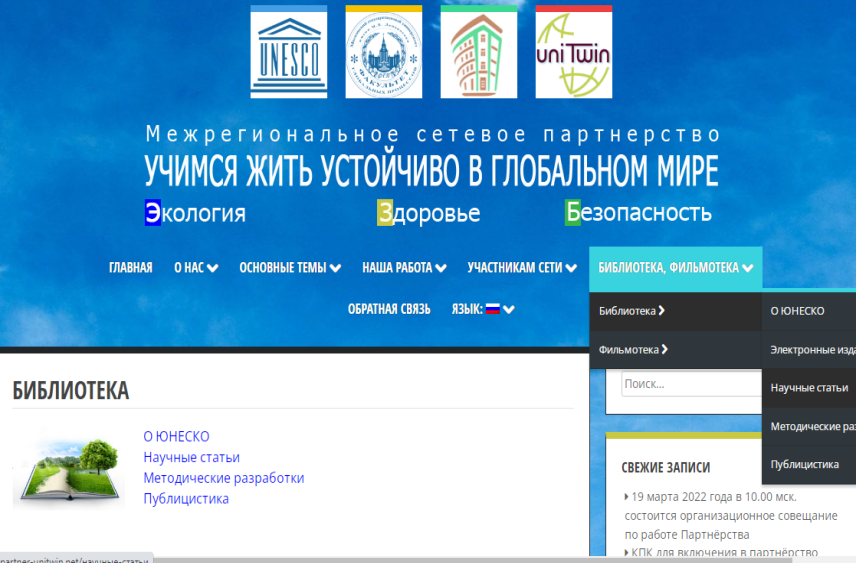 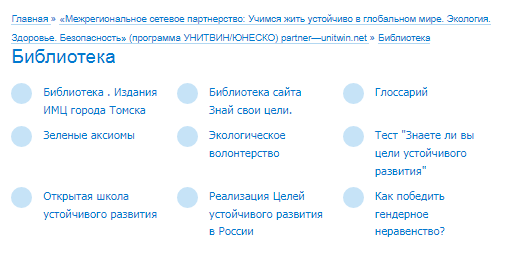 Делитесь информацией друг с другом
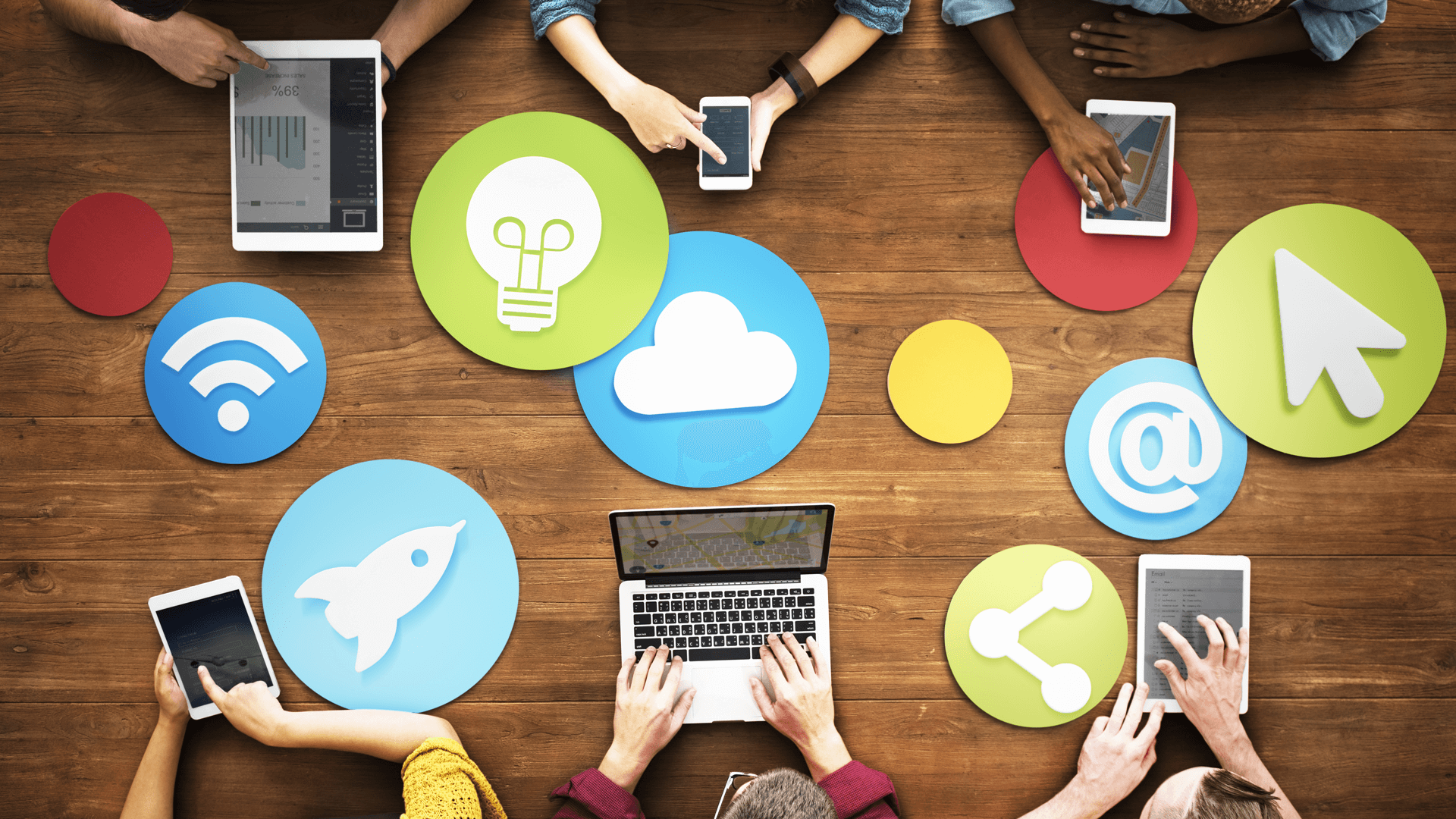